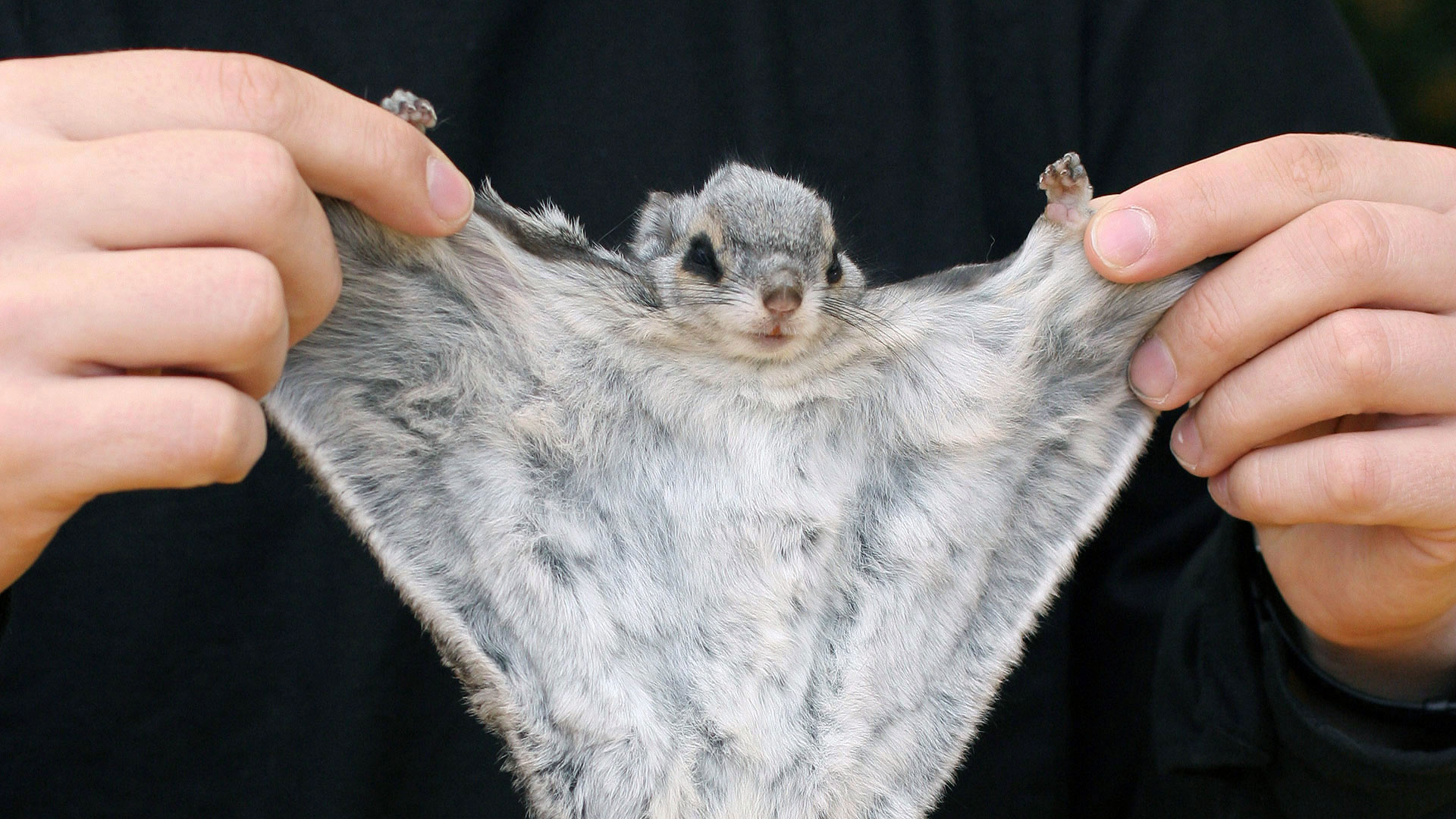 IMPERFEKTI
”mennyt aika”
BE-verbin MYÖNTEINEN taivutus
YKSIKKÖ
I was				minä olin
You were			sinä olit
He / She / It was		hän oli

MONIKKO
We were			me olimme
You were			te olitte
They were			he olivat


 was (yks. 1. ja 3. pers.) / were (muut pers.)
BE-verbin kielteinen taivutus
YKSIKKÖ
I wasn’t				minä en ollut
You weren’t			sinä et ollut
He / She / It wasn’t		hän ei ollut
	
MONIKKO
We weren’t			me emme olleet
You weren’t			te ette olleet
They weren’t			he eivät olleet


 was not / wasn’t (yks. 1. ja 3. pers.) 
 were not / weren’t (muut pers.)
BE-verbin kysymyslause(myönteinen)
???
Miten sanot?
Olinko myöhässä?
		Was I late?

2. Olitko myöhässä?	
		Were you late?

 WAS / WERE + SUBJEKTI
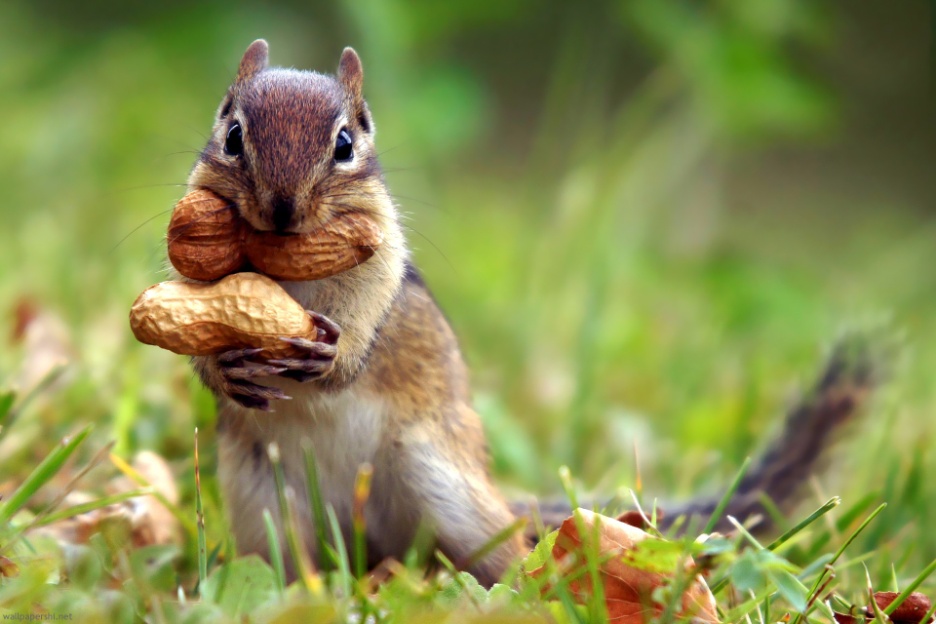 Be-verbin kysymyslause (kielteinen)
Miten sanot?
Enkö ollut myöhässä?
		Wasn’t I late?

2. Etkö ollut myöhässä?
		Weren’t you late?

 WAS / WERE + SUBJEKTI
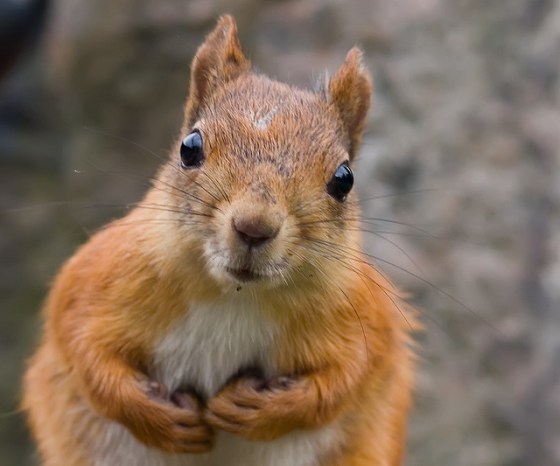 HAVE-verbin MYÖNTEINEN taivutus
YKSIKKÖ
I had				minulla oli
You had				sinulla oli
He / She / It had		hänellä oli

MONIKKO
We had				meillä oli
You had				teillä oli
They had			heillä oli


 Joka persoonassa ”had”
HAVE-verbin KIELTEINEN taivutus
YKSIKKÖ
I didn’t have			minulla ei ollut
You didn’t have		sinulla ei ollut
He / She / It didn’t have	hänellä ei ollut


MONIKKO
We didn’t have 		meillä ei ollut
You didn’t have 		teillä ei ollut
They didn’t have 		heillä ei ollut


 Joka persoonassa ”didn’t have”
HAVE-verbin kysymyslause imperfektissä
Miten sanot?

1.   Oliko sinulla lemmikkejä? (myönteinen)
		Did you have pets?
2. 	Eikö sinulla ollut hauskaa? (kielteinen)
		Didn’t you have fun?

Kysymyslause apuverbin ”did” avulla
Did / didn’t + subjekti + verbi
IMPERFEKTIN MUODOSTUS
Mitä tapahtui tai mitä joku teki menneisyydessä

Lauseissa usein ajanmääre, esim. yesterday (eilen), last week (viime viikolla)

Esim.
I watched TV all evening yesterday
Katsoin TV:tä koko illan eilen

She went to see her friend 
Hän meni tapaamaan ystäväänsä
IMPERFEKTIN MUIODOSTUS
SÄÄNNÖLLISET VERBIT
Verbin perusmuotoon lisätään ed-pääte
Esim. danced, walked, smiled, realized, wanted, played


EPÄSÄÄNNÖLLISET VERBIT
Opeteltava imperfekti ulkoa, esim.
 (erilainen imp.) buy-bought, begin-began
 (samanlainen imp.) cost-cost, hit-hit
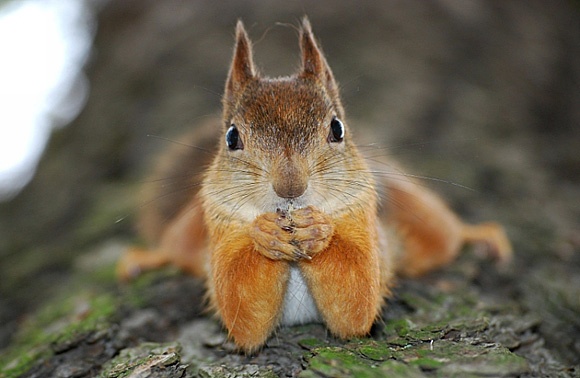 Oikeinkirjoitus
Infinitiivin (perusmuodon) loppu -e katoaa –ed –päätteen edellä
hope-hoped
love-loved

Konsonantin jälkeinen –y muuttuu i:ksi
study- studied

Lyhyiden verbien konsonantti kahdentuu
stop –stopped
drop-dropped
Esimerkkejä
Myönteinen:
We worked 10 hours yesterday
Työskentelimme eilen 10 tuntia.

 Subjekti + verbi imperfektissä

Kielteinen:
We did not / didn’t work late last week
Me emme työskennelleet myöhään viime viikolla

 Subjekti + did not / didn’t + pääverbin perusmuoto
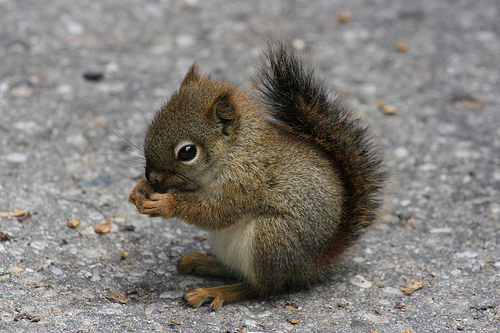 Poikkeus
Jos lauseessa on jo jokin kieltosana
	(esim. never,  no, nothing, nobody, no one), didn’t-sanaa ei käytetä

Esim. 
I saw nobody there (=I did not see anybody there)
Alice knew nothing (= Alice didn’t know anything)
Poikkeus
Did-apuverbiä ei käytetä kysymyslauseessa, jos lauseen kysymyssana on subjektina

Esim. 
What happened?		= Mitä tapahtui?
Who called you?		= Kuka soitti sinulle?

Mutta:
Who did you call?		= Kenelle sinä soitit?